Establishment of the Centers of competence and Employability Development
MODELING THE CENTRE FOR COMPETENCE AND  EMPLOYABILITY DEVELOPMENT IN KAZAHSTAN

Joint Framework Concept
WP II leader - Karaganda Economic University of Kazpotrebsoyuz
THE COMPETENCE MODEL
The transition from the qualification model of specialists’ preparation to the competence model is accomplished in the Republic of Kazakhstan. The competence model is less tied to the specific object and subject of labor, which enhance graduate students’ mobility in the changeable labor market conditions.
2
THE COMPETENCE MODEL
Qualifications assessment standards
Educational standards
Professional standards
METHODOLOGICAL EXPERT CENTERS
MARKET
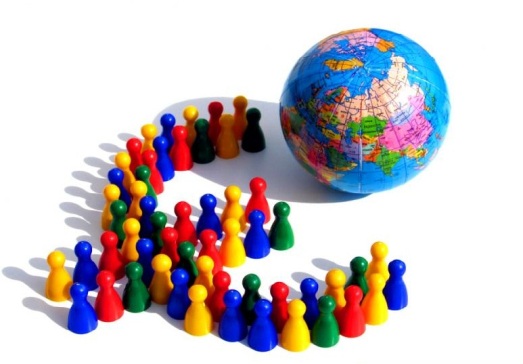 Professional activity
Educational activity
Qualifications confirmation
and awarding centers
3
THE COMPETENCE MODEL
Specialty

Module
Professions
EMPLOYERS’ MAJOR ORDER 
TO THE EDUCATIONAL SYSTEM
MARKET
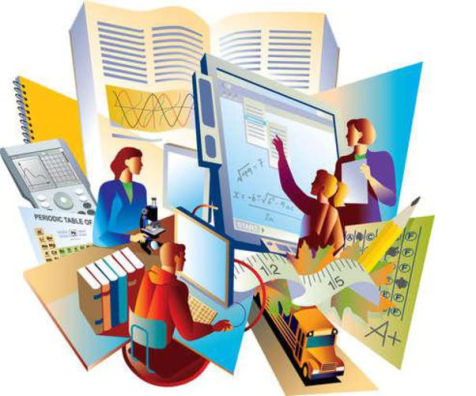 PROFESSIONAL ACTIVITY
EDUCATIONAL ACTIVITY
Typical difficulties, 
tasks and problems
COMPETENCES
QUALIFICITAIONS
4
THE COMPETENCE MODEL
The institution is independently works out a variety of educational programs in accordance with the National qualifications’ framework, professional standards and agreed with the Dublin descriptors and the European qualifications framework within each specialty.
Educational programs should be focused on the results of education.
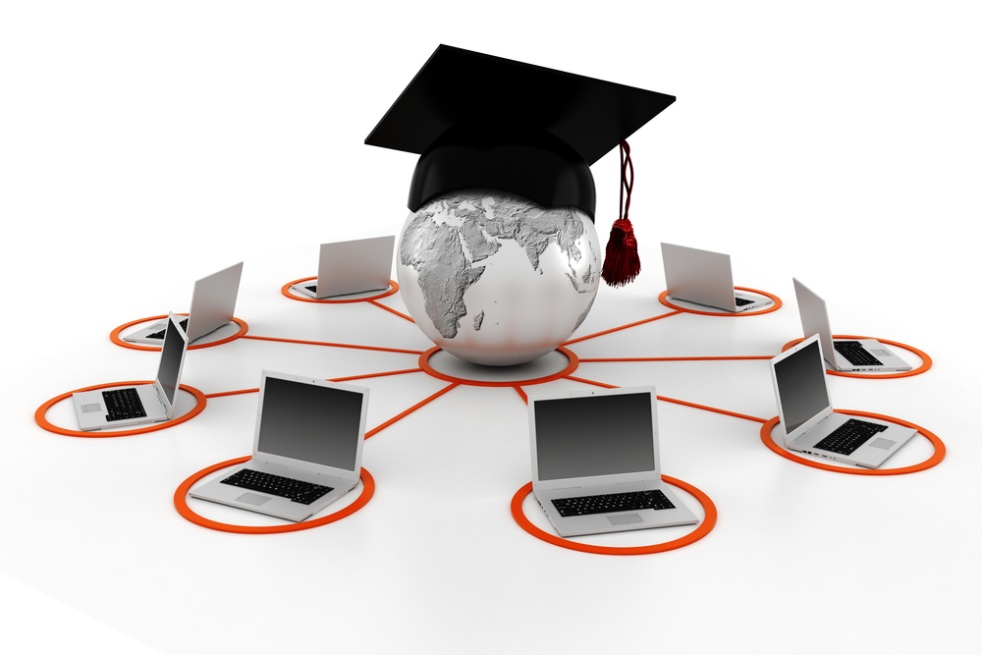 5
THE COMPETENCE CYCLE
Expected competence
LABORMARKET
E
D
U
C
A
T
I
O
N
Actual competence
6
CCED MODEL:
CCED MODEL: VARIETY OFINTERACTION WITH STAKEHOLDERS
Government 
bodies
Employers
CCED
University 
staff
Society
Students/
Graduates
7
CCED CONCEPT
The goal is:
The functions are:
The mission is:
Assistants students/graduate in the development of professional skills, to integrate the social partners, to participate in continuing education for the development of each and everybody.
The assistance to the students/graduates in the development of professional competencies and skills, ability to work in accordance with the labor market demand, creation of the conditions for the social partnership and the assistance in employment of graduates.
organizational and methodological, coordinating, advisory, servicing, training, diagnostic, estimating and informational.
The tasks:
Informational and analytical work in the labor market, monitoring and organization of sociological surveys;
Development of professional competences and formation of students/graduates working ability skills;
Assistance in the development and realization of competence approach to training and competency models of students / graduates;
The organization work on the establishment of a contractual relationships with the institutions of different legal forms of ownership in order to expand the social partnership framework;
Participation in continuing education.
8
CCED - STUDENTS/GRADUATES
ACTIVITIES:
assistance and advice in the employment issues;
monitoring of employment;
career tracking;
trainings to develop competencies;
evaluation of the competencies formation;
competence diagnostics;
training in starting a business, Start-up;
training to work in a team;
informational support;
preparing for the interviews during the recruitment;
involving the graduates to CCED activity (demonstrations of  successful career examples, consulting, informational support and etc.);
Students/
Graduates
CCED
TOOLS:
surveys, interviews, networking, the Career Day, The Graduates Fair, Graduates’ meetings,
courses, guest lectures, visiting classes, webinars, chat-seminars, excursions, quests, master-classes, projects, trainings, consulting, coaching, upskilling, discussions, debates, advertising companies, flash mobs.
9
CCED - UNIVERSITY STAFF
ACTIVITIES:
assistance in realization of  educational programs of institution,
based on competence approach;
development of competence models;
assistance in achievement of the planned educational results;
Assistance in the development of the new educational programs’ 
profiles;
estimation of the demand for educational programs;
organization of professors and university staff skills improvement;
organizational and methodological help;
informational support;
coordination of interaction among all target groups.
University 
staff
CCED
TOOLS:
surveys, interviews, benchmarking, networking, examination
courses, webinars, chat-seminars, master-classes, conferences, round-table
discussions, trainings, consulting, coaching, meetings, up skilling, guides
benefits, recommendations, programs, instructions, conditions
10
CCED - EMPLOYERS
ACTIVITIES:
assistance in the formation and development of the competence 
model for every educational program; 
demand analysis of the graduates at the labor market;
estimation professional competence of students/graduates;
participation in the professional competence certificating of students/graduates;
assistance in realization of the practice-based educational strategy;
assistance in the employment of graduates;
assistance in the organization of work placement;
student projects’ support;
assistance in the improving skills of professors and university staff and of the students/graduates;
Holding various regional forums aimed on development of  the interaction between employers, professors and university staff.
CCED
Employers
TOOLS:
recommendations, advices, interviews, communications, researches
conferences, fairs, master-classes, meetings, round-table discussions,
work team, individual work
11
CCED - GOVERNMENT BODIES
ACTIVITIES:
promotion of the fixing “employability” term in the legal and normative documents;
promotion of the need for improving the «employability» of graduates;sharing the best practices, progressive experience;
coordination of interaction with the Ministry 
of Education and Science of the Republic of Kazakhstan;
coordination of cooperation with major ministries;
review and analytical tracking;
monitoring of the graduates’ employment.
CCED
TOOLS:
reviews, analysis, round-table discussions, master-classes,
benchmarking, fairs, Interviews, meetings, communication,
consulting, trainings, master-classes
Government 
bodies
12
CCED - SOCIETY
ACTIVITIES:
assistance in the employment of graduates; 
interaction with employment services;
soft-skills training;
informing about situation on the labor market;
professional orientation;
assistance in the life long learning.
Society
TOOLS:
reviews, analysis, interviews, consultation, communication,
trainings, master-classes, fairs, meetings
CCED
13
SOCIETY CCED VARIETY  
INTERACTION WITH STAKEHOLDERS
Students/
graduates
University 
staff
CCED
CCED
Students/
graduates
University 
staff
Society
14
University 
staff
Students/
graduates
Employers
CCED
CCED
CCED
Society
Government 
bodies
Employers
Government 
bodies
15
CCED CREATION TYPES
1. CCED AS A NEW STRUCTURAL UNIT
CCED
CCED
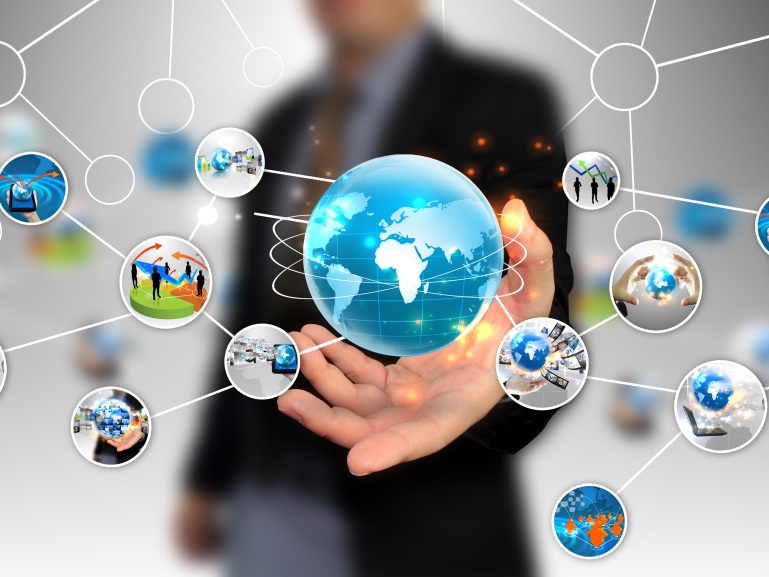 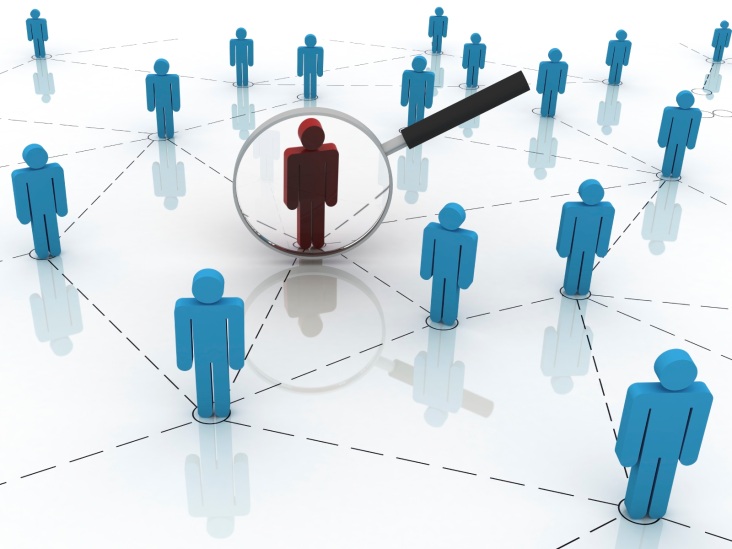 CCED
2. CCED BASED ON THE EARLIER 
EXISTING CENTER 
(CAREER, EMPLOYMENT AND ETC)
16
SAMPLE CCED ORGANIZATIONAL STRUCTURE
TUTORS
SERVICES
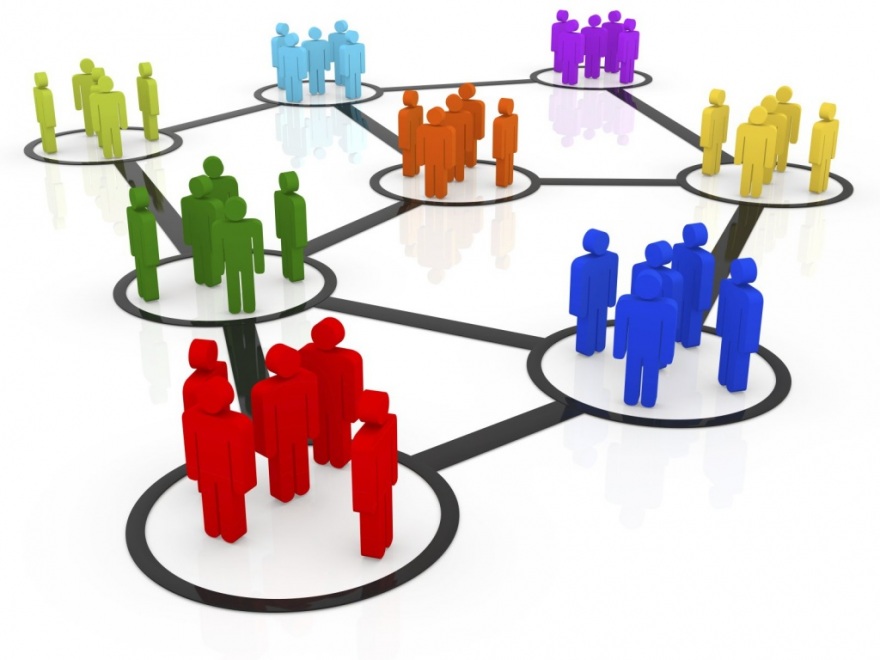 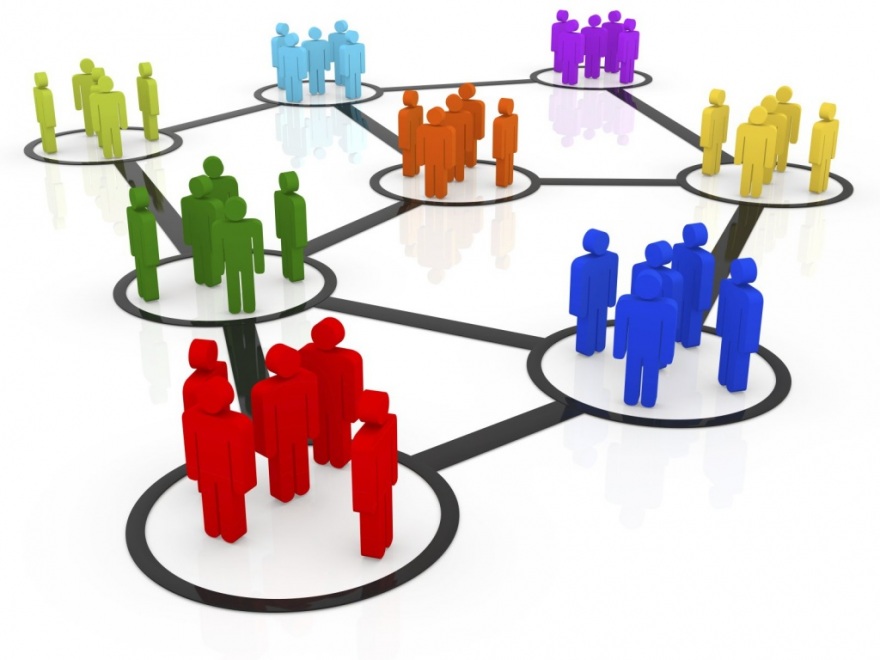 DIRECTOR 
OF THE 
CCED
INSTRUCTORS, 
COACHERS
MANAGERS
17
ССЕD INTEGRATION– 
INSTITUTION LEVEL
creating a new connections;
redistribution of power and responsibility;
structural (merger, separation) and HR (appointment, transfer) changes in the other subdivisions.
18
SAMPLE CCED REGULATION
General conditions
Mission, goals and tasks
Functions
Responsibility
Interaction with other services
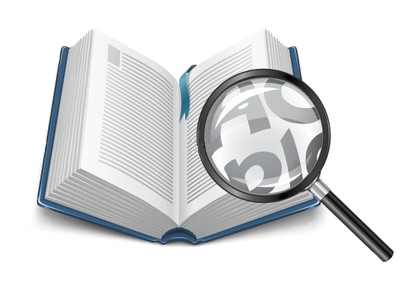 Resources
Evaluation
19
Establishment of the Centers of competence and Employability Development
8-7212- 44-16-24 (6507)
Department for Strategic 	Development
	Akademicheskaya street, 9
	Karaganda, Karaganda region, RK
mulikovasaltanat@mail.ru
20